Day 40: The Parthians and Kushan
The Middlemen of the Silk Road
My Shoes and the Silk Road……
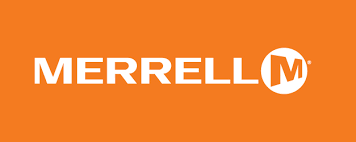 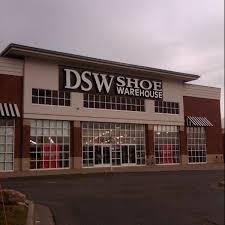 Raw Materials
…..Once shipped to Vietnam
Then packaged and driven to a port where….
…..where it arrives at a Western American port
….and trucked to a distribution center.
Where they are shipped to the store I purched them.
Of the $100 I spent, who gets what? Everyone needs their cut.
The Middlemen of 2,000 years ago….
Parthian Empire
Areas of Old Persian Empire and served as an intermediary along the Silk Road
Kushan Empire
Under the rule of the Kushans, present-day Afghanistan, Pakistan and western India participated both in seagoing trade and in commerce along the Silk Road
THE SILK ROAD WAS THE CATALYST FOR A NEW ERA, 
THE ERA OF EXPANDING HEMISPHERIC INTERACTIONS.